Unit 8　Summer Holiday Is Coming!
Volunteering in Summer
WWW.PPT818.COM
Lesson 44　Volunteering in Summer
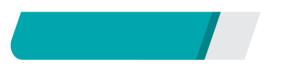 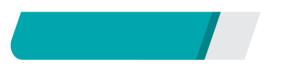 课前自主预习
课前自主预习
care
pet
alone
field
幸运地，有好运地               lucky
luck
Lesson 44　Volunteering in Summer
take care of
take…to…
leave…alone
walk the dog
搬走； 离开
在田野里
Lesson 44　Volunteering in Summer
are        not        nice       to
left              him         alone
Volunteering                             to            learn
Lesson 44　Volunteering in Summer
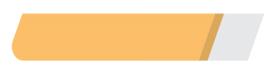 课堂互动探究
词汇点睛
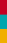 ●1　care n. 照料；保护；小心 v. 关心；照料
[观察] ARG takes care of pets without a home. 
动物权益保护组织照顾无家可归的宠物。
I don't care who goes with me.我不关心谁和我一起去。
Lesson 44　Volunteering in Summer
[探究] (1)care作名词时， 是________(可数/不可数)名词。常用短语：
①take care of 意为“照顾；照料”， 同义短语为look after。若表示“好好照顾”， 则用take good care of或look after…well。
②take care意为“小心， 当心”， 同义短语为be careful或look out。如：
Take care! The car is coming. 小心！车来了。
不可数
Lesson 44　Volunteering in Summer
(2)care也可作_____词， 意为“关心； 照料”。常用短语：care for 照顾， 喜欢；care about关心， 在意。如：
He likes pop, but he doesn't care for classical music.
他喜欢流行歌曲， 但不喜欢古典音乐。
I don't care about money. 
我不在意钱。
动
Lesson 44　Volunteering in Summer
[拓展] careful作形容词，意为“认真的”；careless作形容词，意为“粗心的”；carefully作副词，意为“认真地”；carelessly作副词，意为“粗心地”。
Lesson 44　Volunteering in Summer
活学活用
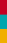 B
1．2017•渝北改编  Please ____ the dog for me while I'm away.
A．look at
B．take care of    
C．look up
D．take out
Lesson 44　Volunteering in Summer
●2　alone  adj.& adv.独自(的)
[观察] His family left him alone in a field.
他的家人把他单独留在田野里。
[探究] alone作副词，意为“单独；独自”，用在实义动词________(之前/之后)，相当于by oneself(独自)。leave…alone意为“把……单独留下”。
之后
Lesson 44　Volunteering in Summer
[辨析] alone与lonely
Lesson 44　Volunteering in Summer
2．用alone或lonely填空
When you feel helpless(无助的) and________， just remember you are not ________ in the world because your friends are around you.
lonely
alone
Lesson 44　Volunteering in Summer
句型透视
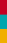 ●1  Or sometimes, people are not nice to their pets. 
或者有的时候，人们对他们的宠物不友好。
对某人友好
[探究] be nice to sb.意为“____________”，还可表达为“be good/kind to sb.”。
[拓展] “be＋adj.＋to＋sb.”结构中，常见的形容词还有polite(有礼貌的), rude(粗鲁的), friendly(友好的)等。
Lesson 44　Volunteering in Summer
活学活用
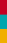 1．Confucius(孔子) is also very famous in many Western countries because he taught people to be _____ to others first.
A．similar       B．kind         C．important       D．alone
B
【解析】similar意为“类似的”；kind意为“和善的”；important意为“重要的”；alone意为“独自的”。由前半句句意“孔子在许多西方国家也很著名”可知此句句意为“因为他教人们要对其他人和善”，故选B。
Lesson 44　Volunteering in Summer
●2　ARG needs a lot of volunteers.
动物权益保护组织需要许多志愿者。
I'm going to volunteer four times a week. 
我一周要去志愿服务四次。
名词
[探究] 在上面第一个句子中， volunteer作________， 意为“志愿者”；在第二个句子中， volunteer作________， 意为“无偿(做), 志愿服务”， volunteer to do sth.意为“志愿做某事， 义务做某事”。
动词
Lesson 44　Volunteering in Summer
2．Many ________ are playing an active part in making Kunming a civilized city(文明城市)．
A．man
B．woman
C．volunteer
D．Volunteers
D